স্বাগতম
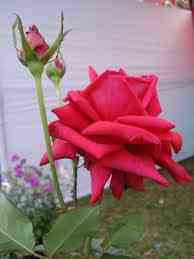 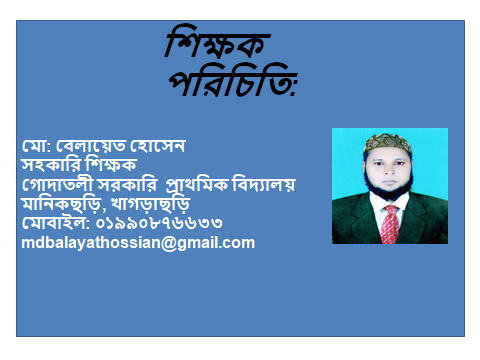 পাঠ পরিচিতি 
তৃতীয়  শ্রেণী , বিষয়ঃ বাংলাদেশ ও বিশ্ব পরিচয়
প্রথম অধ্যায়ঃ   প্রাকৃতিক পরিবেশ ।
তারিখঃ ২৪/০৬/২০২০ ইং 
সময়ঃ ৩০ মিনিট
শিখন ফল 
১  পরিবেশ কি তা বলতে পারবে।
২।প্রাকৃতিক পরিবেশ কাকে বলে তা ব্যাখা করতে পারবে ।
৩।প্রাকৃতিক পরিবেশের উপাদান গুলির নাম লিখতে পারবে ।
উপস্থাপন
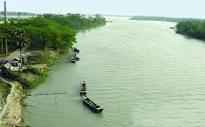 প্রাকৃতিক দৃশ্য
পাঠ শিরোনাম
প্রাকৃতিক  পরিবেশ
শিক্ষকের  পাঠ
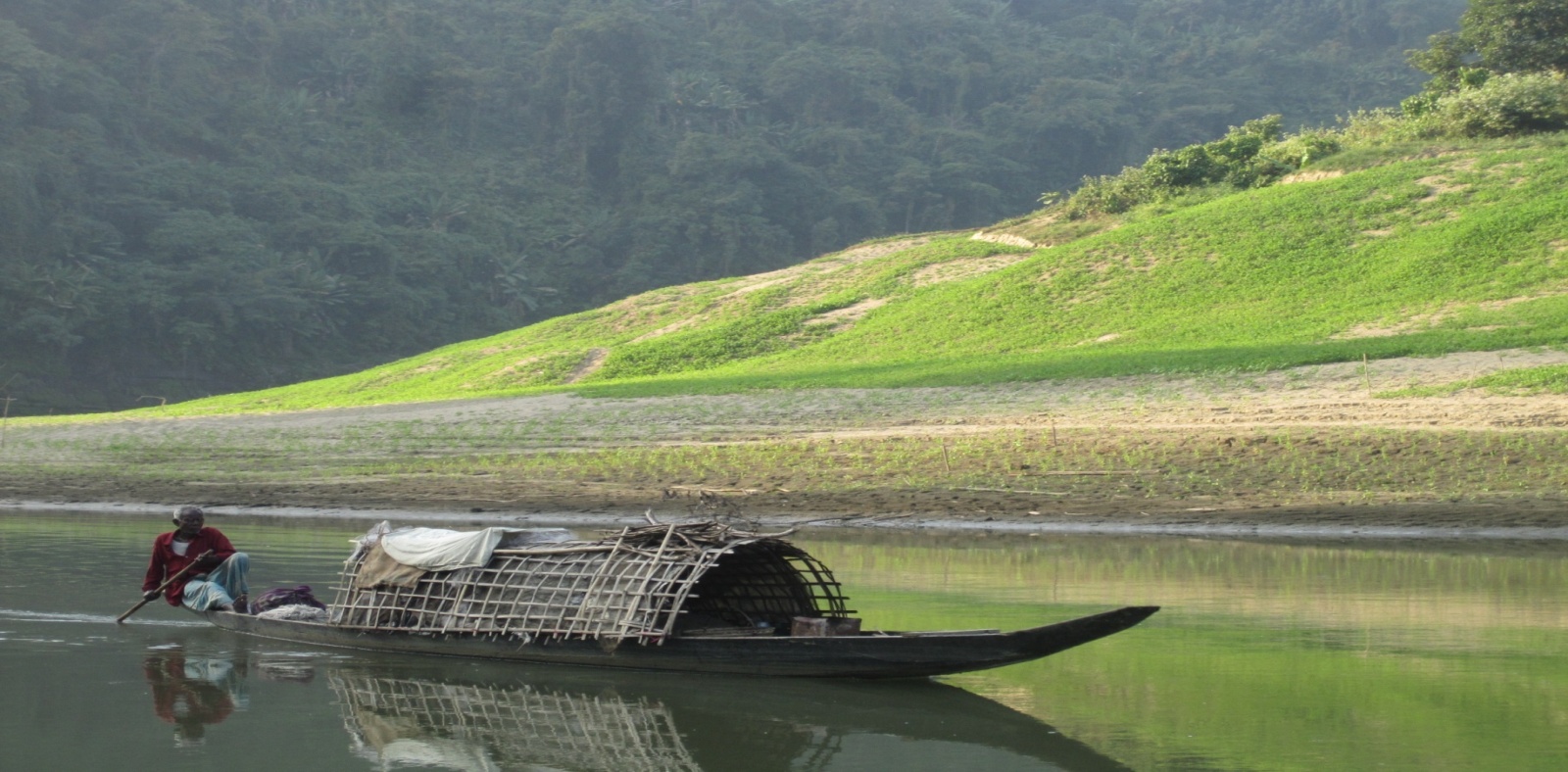 প্রাকৃতিক দৃশ্যের ছবি
ভিডিও চিত্র
দলীয় কাজ
প্রাকৃতিক পরিবেশর  ৫টি উপাদানের নাম লিখ
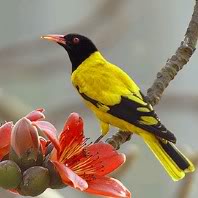 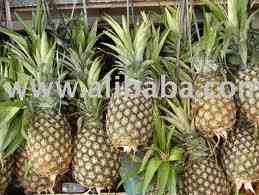 ফল
পাখি
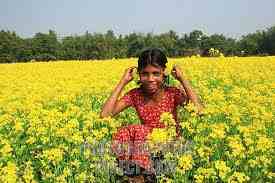 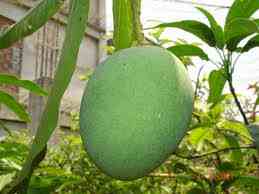 আম গাছ
মানুষ
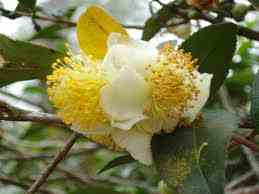 ফুল
মূল্যায়ন
১  ।     প্রাকৃতিক পরিবেশ কি ?
২।পাখি একটি ---- পরিবেশর উপাদান ।
৩।ছবি টি দেখ ও চিন্তা কর ।
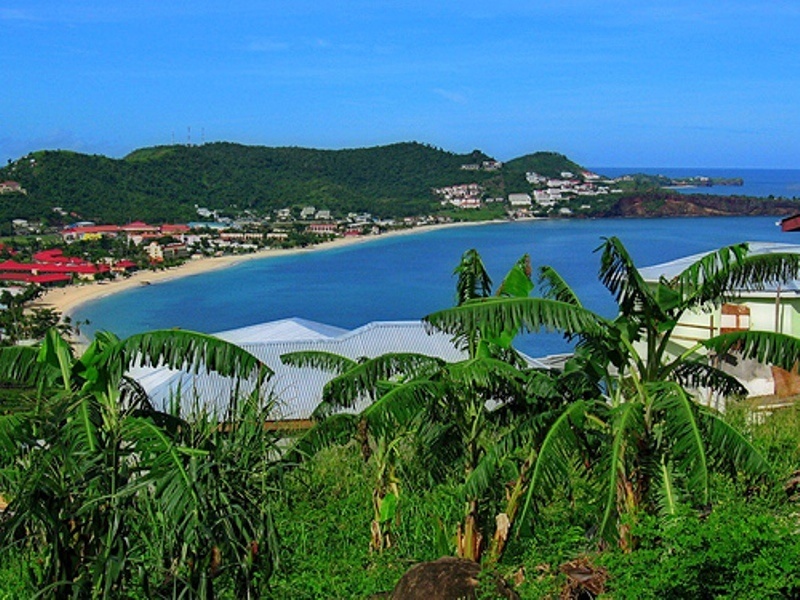 প্রাকৃতিক দৃশ্যর  ছবি
একক কাজ
৫টি প্রাকৃতিক পরিবেশর নাম লেখ ।
বাড়ির কাজ
একটি প্রাকৃতিক পরিবেশের ছবি এঁকে আনবে
ধন্যবাদ সবাইকে
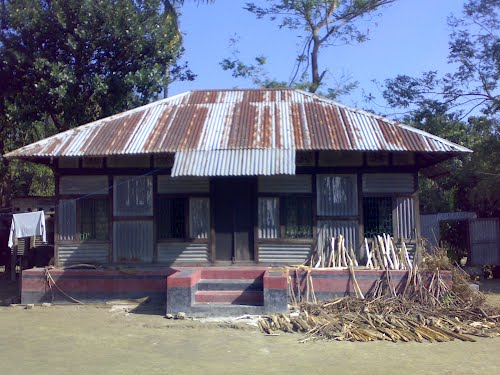